Israel National Defense College
Class 48
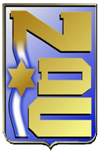 June 2020
1
The INDC
The Israel National Defense College is the highest institution in the country, which trains senior personnel in the IDF and other security and government institutes, for senior command and management positions.
						Israeli government’s decision, 23 May, 1976
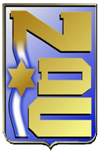 2
Goals of the Academic Year
Learning and researching the components of national security. 
Analyzing the interrelationships between the various national security dimensions.
Developing thinking tools on the strategic level which are suitable for senior officials’ dealing with challenges in the field of national security.
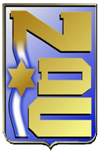 3
Learning Fields in the INDC
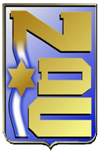 4
Participant’s Mix
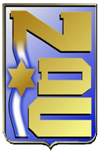 Security Organizations
Military
Civil Organizations
Internationals
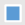 5
Study Seasons 1/4
The Global Season: 
Basic Concepts in National Security in the Global Aspect
Approaches and Schools of Thought in Political Science: From the Greek 
	Polis to Globalization
3.    The Development of Strategic Thought
4.    Europe seminar and study tour
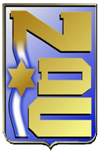 6
Study Seasons 2/4
The Israeli Season:
Founding Fathers
Basic Topics in Israeli National Security
Strategic Thinking
Geography and National Security Tours (North, South, Judea and Samaria)
Choice: Skills for senior officials / decision making and planning
Choice: Statesmanship and diplomacy / politics and Israeli society
Concluding Political-Security Simulation
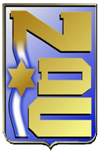 7
Study Seasons 3/4
Specialization Season:
Main optional seminar: Economics/ Public Law/ Israeli Society
‘The Digital World’ and tours in the security organizations
Secondary optional seminar: Communications/ Cyber/ Intelligence/ Middle East (in the making)
East seminar and study tour
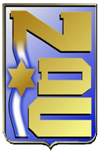 8
Study Seasons 4/4
Concluding Integrative Season:
Expanded US seminar and study tour 
Summarizing the academic year

Final project: More information to come
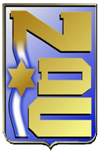 9
(Basic) Weekly Structure in the INDC
10